Science teachers’ beliefs about the impact of 4IR on their classroom practices







LYDIA MAVURU


University of Johannesburg, Department of Science and Technology Education
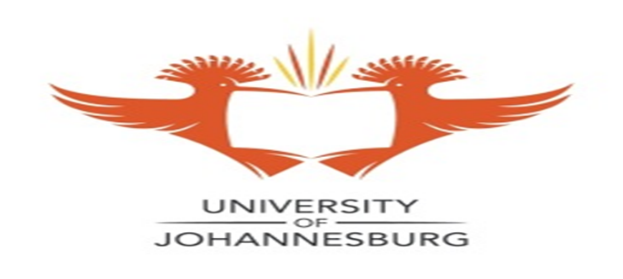 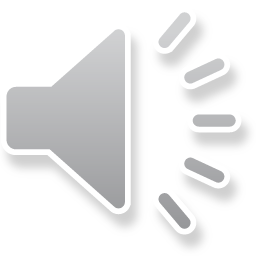 Lydia Mavuru, Senior Lecturer in the Department of Science and Technology Education,University of Johannesburg, South Africa. E-mail:lydiam@uj.ac.za
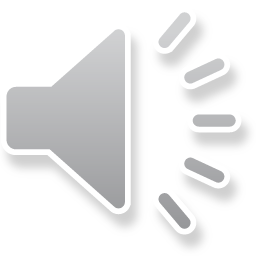 Introduction
4IR has been deﬁned as the fusion of technologies which kind of blurs the lines between the physical, digital, and biological worlds (Shava & Hoﬁsi, 2017). 
Embracing 4IR in the education system has become mandatory more than before considering the current global pandemic. 
Many countries have embraced 4IR in their education system and South Africa is part of the change. 
This provided new capabilities for people and machines (Davis, 2016).
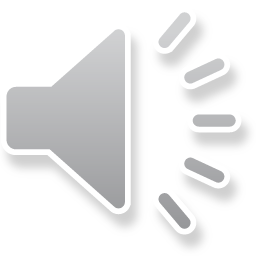 continued
As such 4IR aﬀects every human facet let alone science teaching and learning (Deloitte Global Business Coalition For Education, 2018).
It has also been found that sometimes there is a mismatch between teachers’ beliefs about the affordances of technology and the actual practices in the classrooms due to contextual factors. 
Because this is a ‘revolution’ many science teachers have been caught off guard and they harbour mixed feelings regarding their roles and what the future has in store for them.
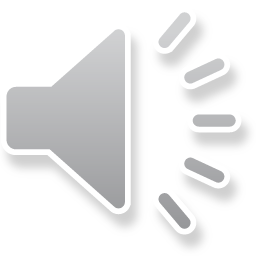 Purpose of study
The current study sought to establish newly qualified science teachers’ perspectives on their roles due to the call to embrace 4IR tools in their classrooms.

The study was guided by the research question: 
What are science teachers’ beliefs about their roles in science classrooms where 4IR is embraced?
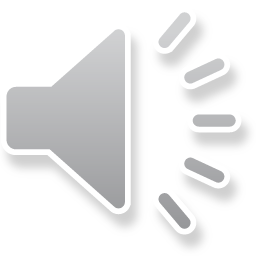 Methodology
In a qualitative study (Creswell, 2014), 60 teachers who had just qualified to teach science were selected to take part in the study.

The participants were ideal considering their relative young age which is coined as ‘the digital age’ (Smith & Crespo-Dubie, 2018).

An online questionnaire was administered to the science teachers. 

The questionnaire specifically sought:
 Science teachers’ levels of preparedness in terms of competencies, 
Resource availability and management, and 
Future professional prospects.
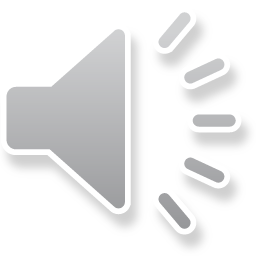 Data analysis
Data was analysed using content analysis (Marshall & Firth, 2017) wherein  codes and categories were identified leading to relational analysis. 

Through content analysis the researcher carefully reviewed the reflections to identify pertinent information from non-pertinent information and to make sure the information was organised into categories related to the research questions (Bowen, 2009).

Three themes emerged.
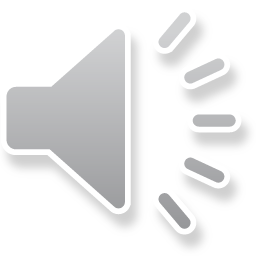 Findings
Theme 1: Teachers believed that the government and the Department of Basic Education’s stance to embrace 4IR is a vehicle that promotes unequal education opportunities for science learners. 
The teachers’ argument was that whilst it is a welcome development, there has not been parity in resource distribution in schools because learners come from diverse socioeconomic backgrounds. 
Those from disadvantaged backgrounds even struggled with acquisition of simple calculators in which case the acquisition of electronic gadgets could even be out of reach for many. 
Because 4IR changes the frame of science education if a school is not technically advanced then learners will be left behind, which is likely to increase the disparities in schools in different school environments.
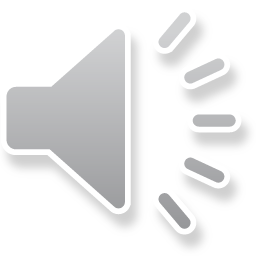 Theme 2: Most of the science teachers showed lack of confidence as they believed they were not technologically prepared to embrace 4IR tools such as AI, coding and robotics.
Teachers expressed fears and insecurities when it comes to their competencies to deliver technology led classroom teaching and learning of science. 

Whilst some science teachers welcome and embrace 4IR in the education system, others were hesitant as the issue of job securities came into play.  

They feared machines will replace teachers in the classroom because they can be programmed to teach relevant content without any errors. 

Secondly machines will not respond promptly to issues arising in the classroom.
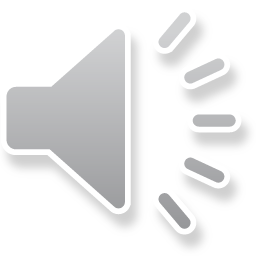 continued
To show the teachers’ fears of the unknown, one of the them said, 
“what if the robot replaces me and I'm without a job!  I fear that these robots may know more than me and the learners would enjoy the time with the robot more than with me as the human teacher. 

To this one of the participants said, 
“My fear on the 4IR is that most teachers will abuse the use of technology they will just relax with the hope that technology will do the work”.
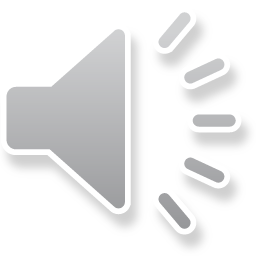 continued
The argument is that human input is needed in the actual teaching and learning.

This is because teaching is a social human endeavor, where interaction is inevitable therefore teachers must not renegade their duties to technology. 

Rather technology should enhance the teachers’ efforts.

Considering the current issues in the pandemic, teacher should implement a pedagogy of care.
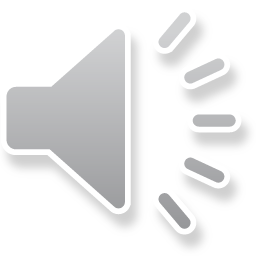 Theme 3: The science teachers believed that too much utilisation of technology in a science classroom will demean the actual teaching and learning of scientific concepts.
In this case the teachers questioned the effectiveness of technology in providing meaningful learning of science. 
The teachers also welcomed the benefits of the help from being relieved from working extra hours with the introduction of artificial intelligence (AI). 
In this way they considered that learners will be more involved in technology and information will be shared easier, of which the teaching and learning process will be done speedily.
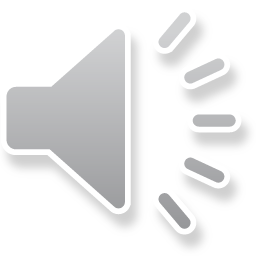 continued
Thee participants insisted that excessive use of technology is not productive for the science classroom.

Learners need both worlds, advanced technologies provided by robots and the irreplaceable social/emotional quality of humans.

One of the participants pointed out that,
“I personally think 4IR promotes unequal education' the inequality in our education is cause by the irregular provision of resources in schools, which primarily is caused by corruption and lack of financial funds to accommodate all the needs of the schools”.
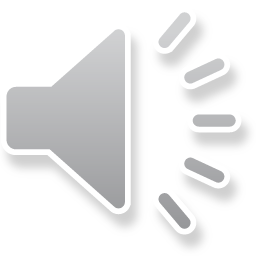 Discussion and conclusion
The study focused on answering the research question: What are science teachers’ beliefs about their roles in science classrooms where 4IR is embraced?
The teachers had mixed beliefs regarding roles in the science classrooms where 4IR is embraced. 
Previous studies have shown how teachers beliefs can impact on their implementation of an innovation.
The findings of this study contribute towards the need to change the status quo on the disparities between urban, rural as well as township and suburban schools in terms of resource distribution; and teacher professional development on the need for continued technological knowledge and skills development.
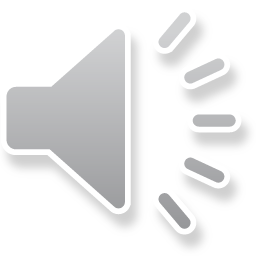 References
Davis, N. (2016).  What is the Fourth Industrial Revolution? World Economic Forum: Geneva, Switzerland. Available online: https://www.weforum.org/agenda/2016/01/what-is-the-fourth-industrial-revolution/ (accessed on 5 May 2020).
Shava, E.& Hoﬁsi, C. (2017). Challenges and opportunities for public administration in the Fourth Industrial Revolution. African Journal of Public Aﬀairs, 9, 203–215.
Deloitte Global Business Coalition For Education. Preparing Tomorrow’s Workforce for the Fourth Industrial Revolution; Deloitte: London, UK, 2018; pp. 1–58. Available online: https://www.voced.edu.au/content/ngv: 85595 (accessed on 5 May 2020).
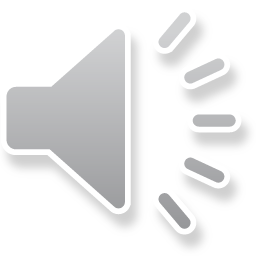